Engineering Capstone:East Tennessee State University Workshop Safety RulesLocation: Wilson-Wallis HallRoom 103
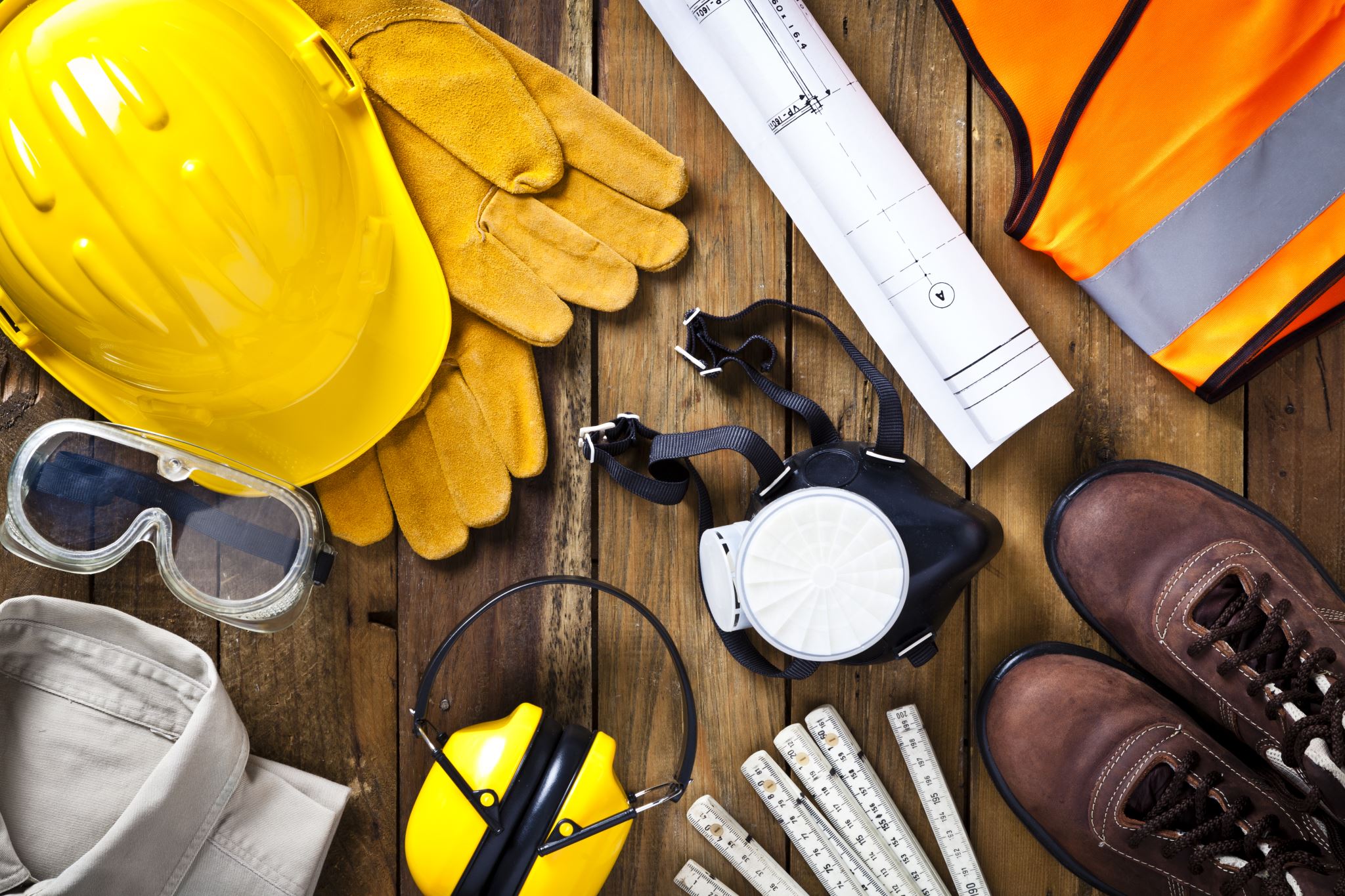 Elissa Ledoux
M. Moin Uddin
Nicholas Matta
Matthew Sheppard
General Safety Procedures
Always wear personal protective equipment (PPE), including safety glasses, ear protection, and appropriate clothing.
Gloves are required for operating certain machines.
Keep the workshop clean and organized.
Ensure all machine guards are in place before use.
If you are uncertain about a safety concern, please ask.
Machine-Specific Safety Guidelines:
Bandsaw
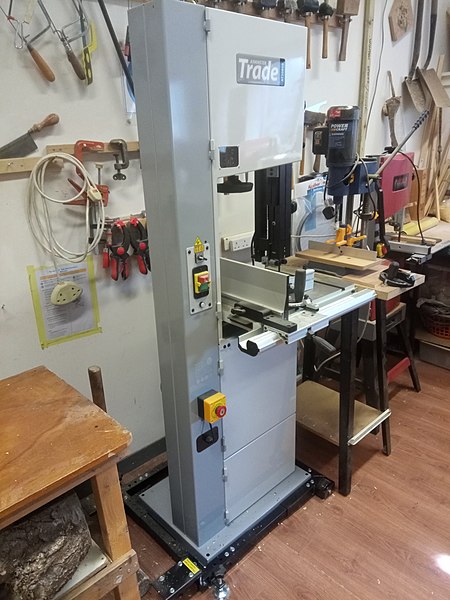 Use push sticks for small pieces.
Keep hands away from the blade.
Ensure the bandsaw fully stops before reaching in or walking away.
[Speaker Notes: Image provided by: https://commons.wikimedia.org/wiki/File:Jed_shed_band_saw.jpg]
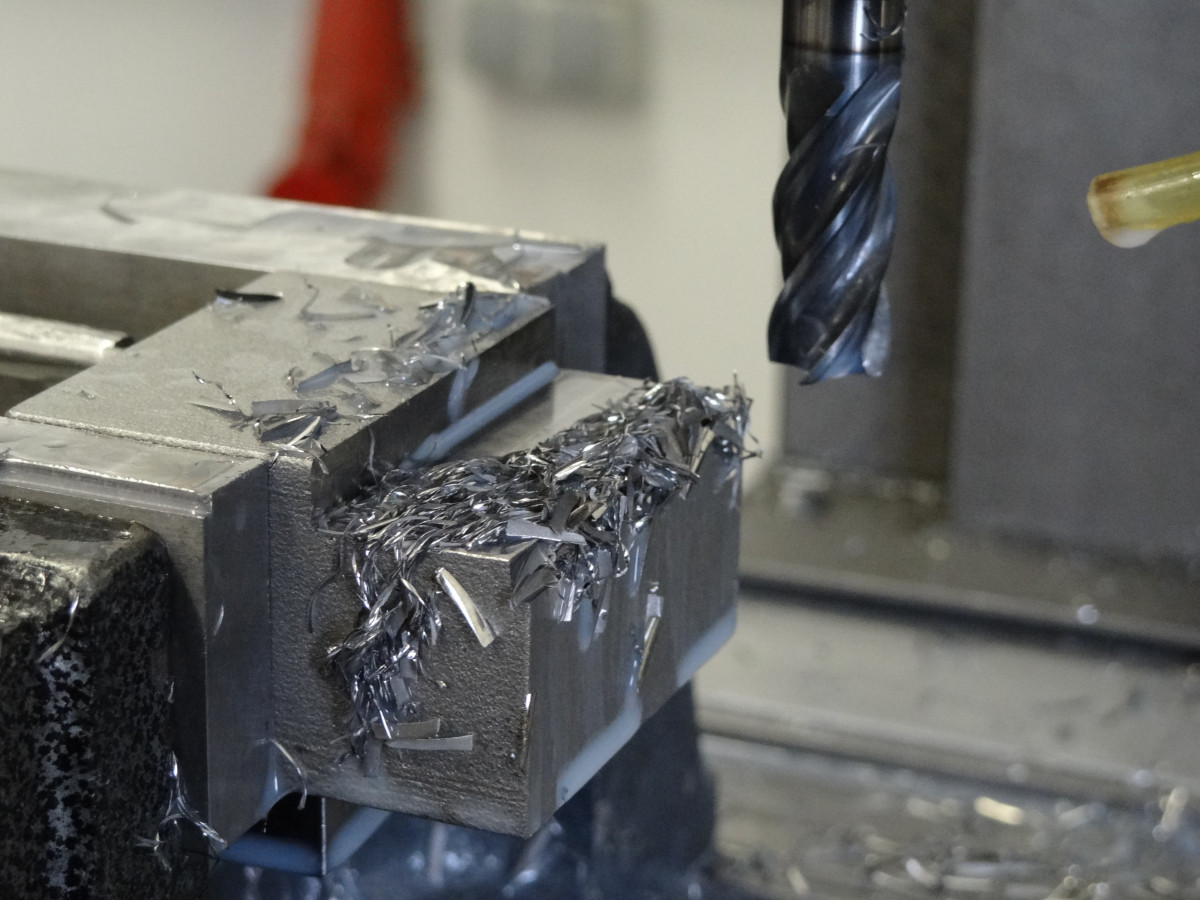 Milling Machine
Secure workpieces properly.
Avoid loose clothing or jewelry.
Know your workpiece material and type of milling bit.
Adjust cutting speed before operation.
[Speaker Notes: Image provided by: https://pxhere.com/en/photo/1354424?utm_content=shareClip&utm_medium=referral&utm_source=pxhere]
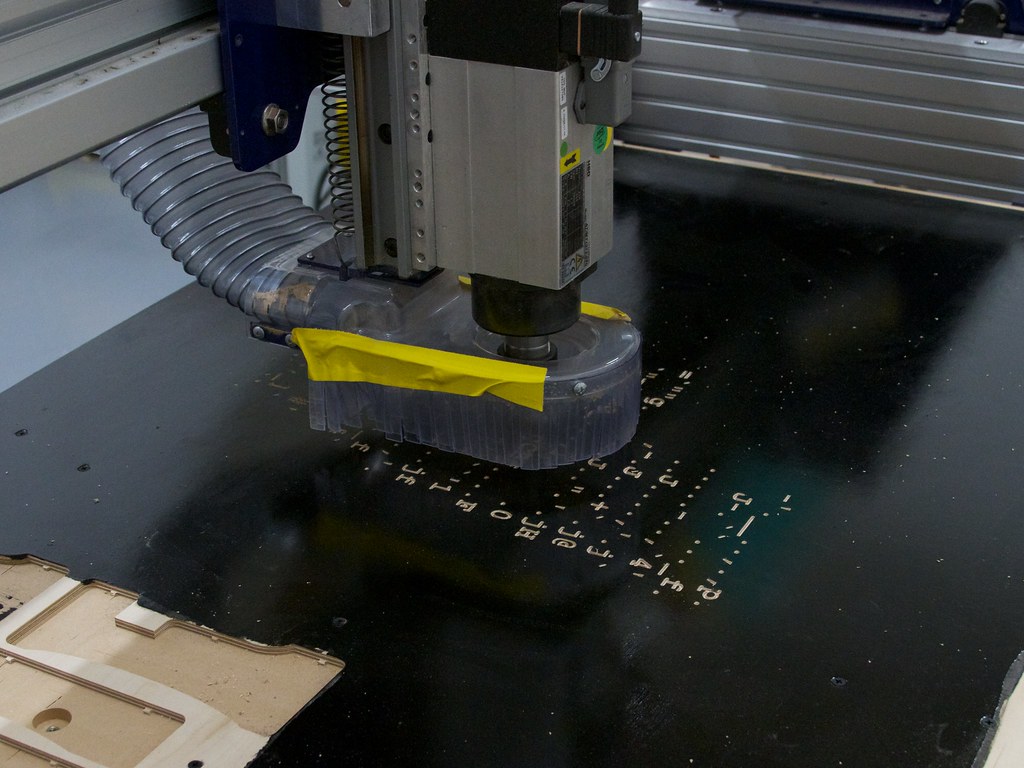 CNC Machine
Follow program instructions carefully.
Ensure cutting material is properly secured to the table.
Stay clear of moving parts during operation.
Hearing protection may be required for milling certain materials.
[Speaker Notes: Image Provided by: https://www.flickr.com/photos/oskay/6634528725]
Drill Press
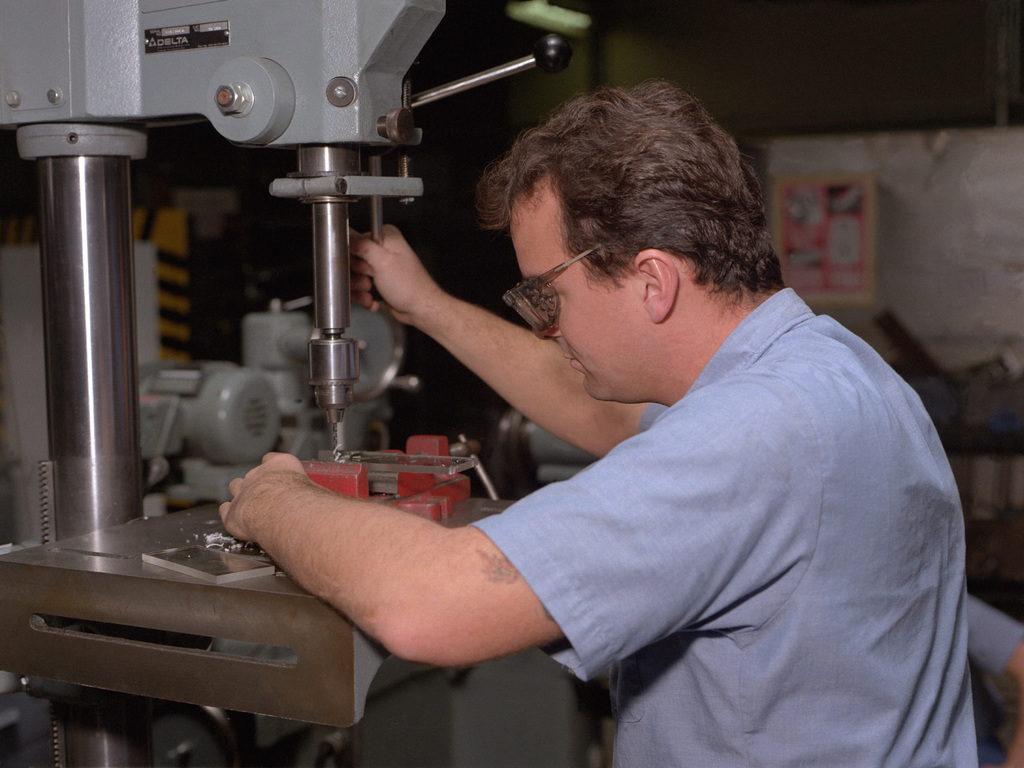 Clamp workpieces securely.
Use the correct drill bit and speed.
Ensure the Drill Press chuck stops rotating before changing the bits.
[Speaker Notes: Image provided by: https://nara.getarchive.net/de/media/aviation-structural-mechanic-3rd-class-garrett-uses-a-drill-press-to-repair-74673a]
Bench Grinder
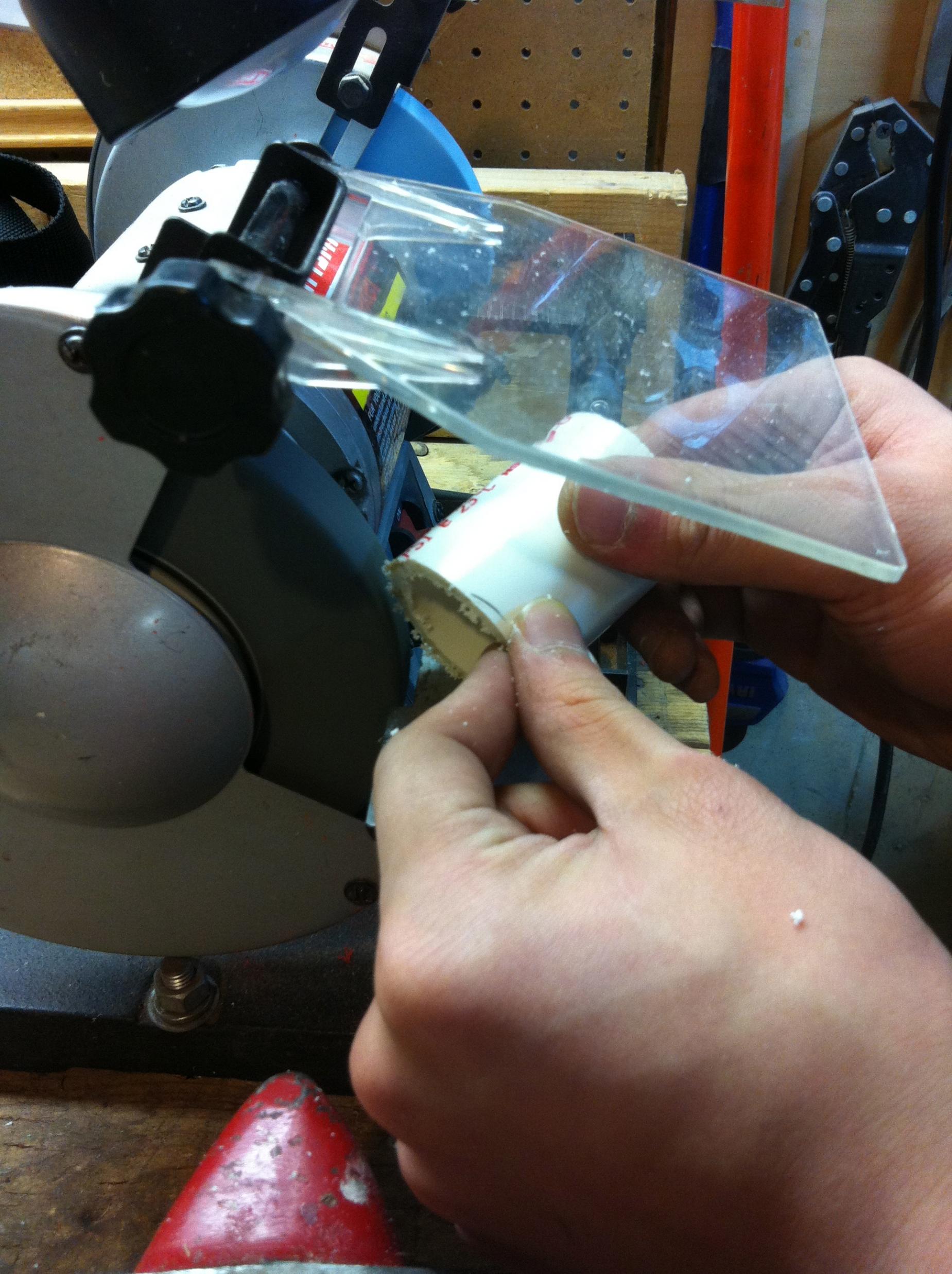 Wear eye protection and a face shield.
Keep the work area clear.
Caution: the workpiece may become hot, handle it with care.
[Speaker Notes: Image Provided by: https://commons.wikimedia.org/wiki/File:Bench_Grinder_used_for_PVc.jpg]
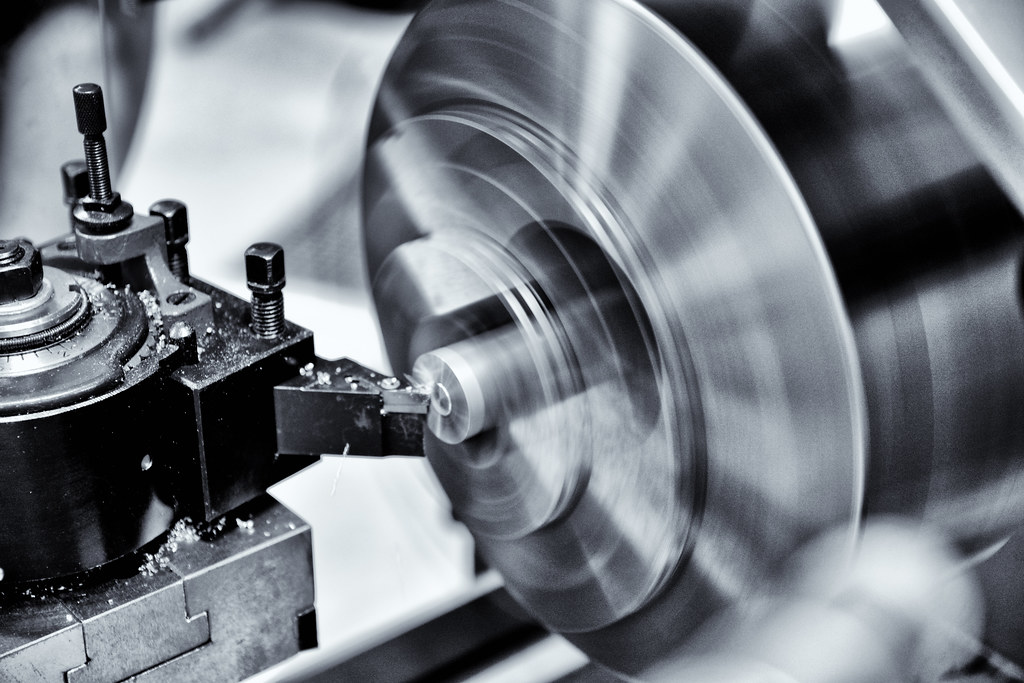 Lathe
Avoid loose clothing or long hair.
Use proper tool rests and guards.
Ensure the chuck/collet has stopped rotating before reaching in.
Always remove the chuck/collet tightening key before starting the lathe.
[Speaker Notes: Image provided by: https://www.flickr.com/photos/anders-vindegg/25769994344]
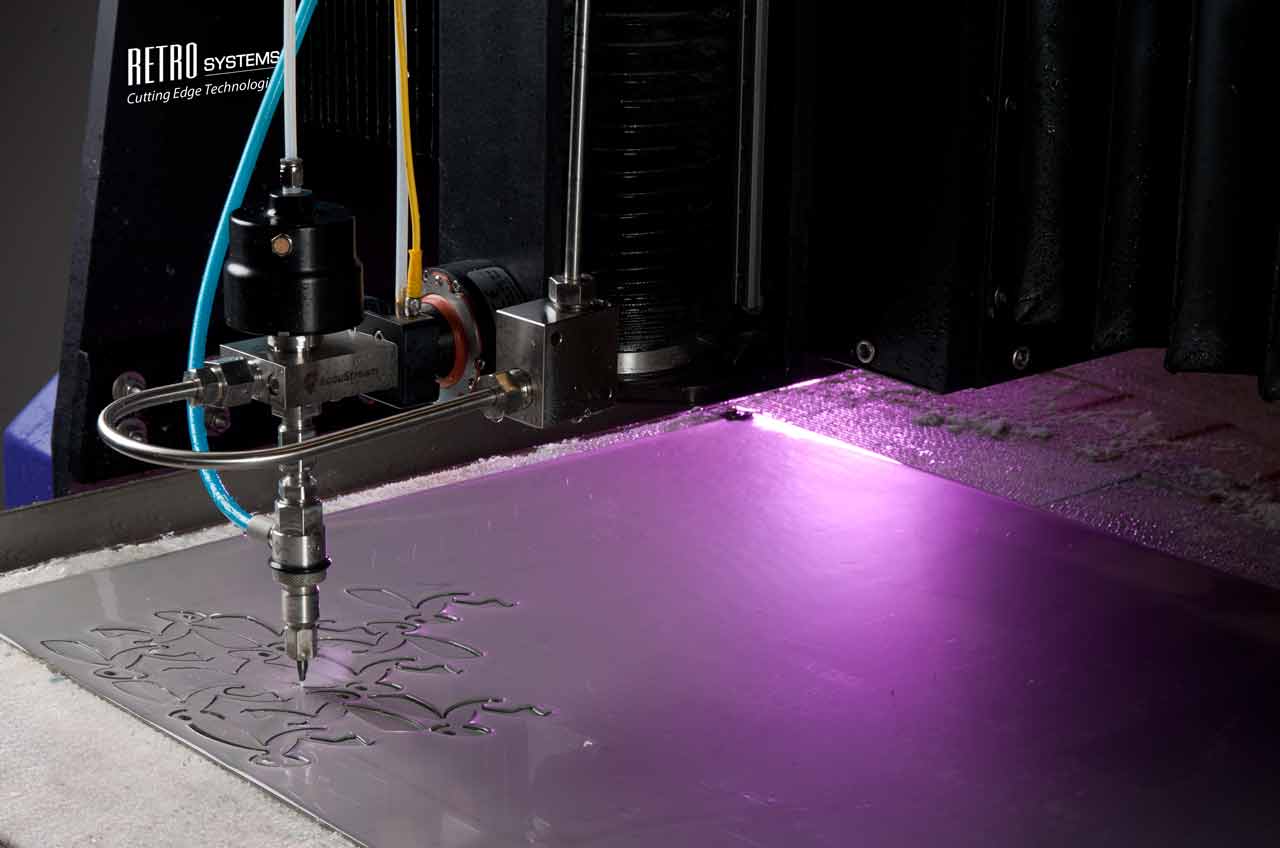 Water Jet
Follow safe startup and shutdown procedures.
Keep hands away from the cutting stream.
Students are not allowed to operate the water jet, contact an ETSU faculty member to assist.
[Speaker Notes: Image Provided by: https://commons.wikimedia.org/wiki/File:Retro_Systems_Waterjet.jpg]
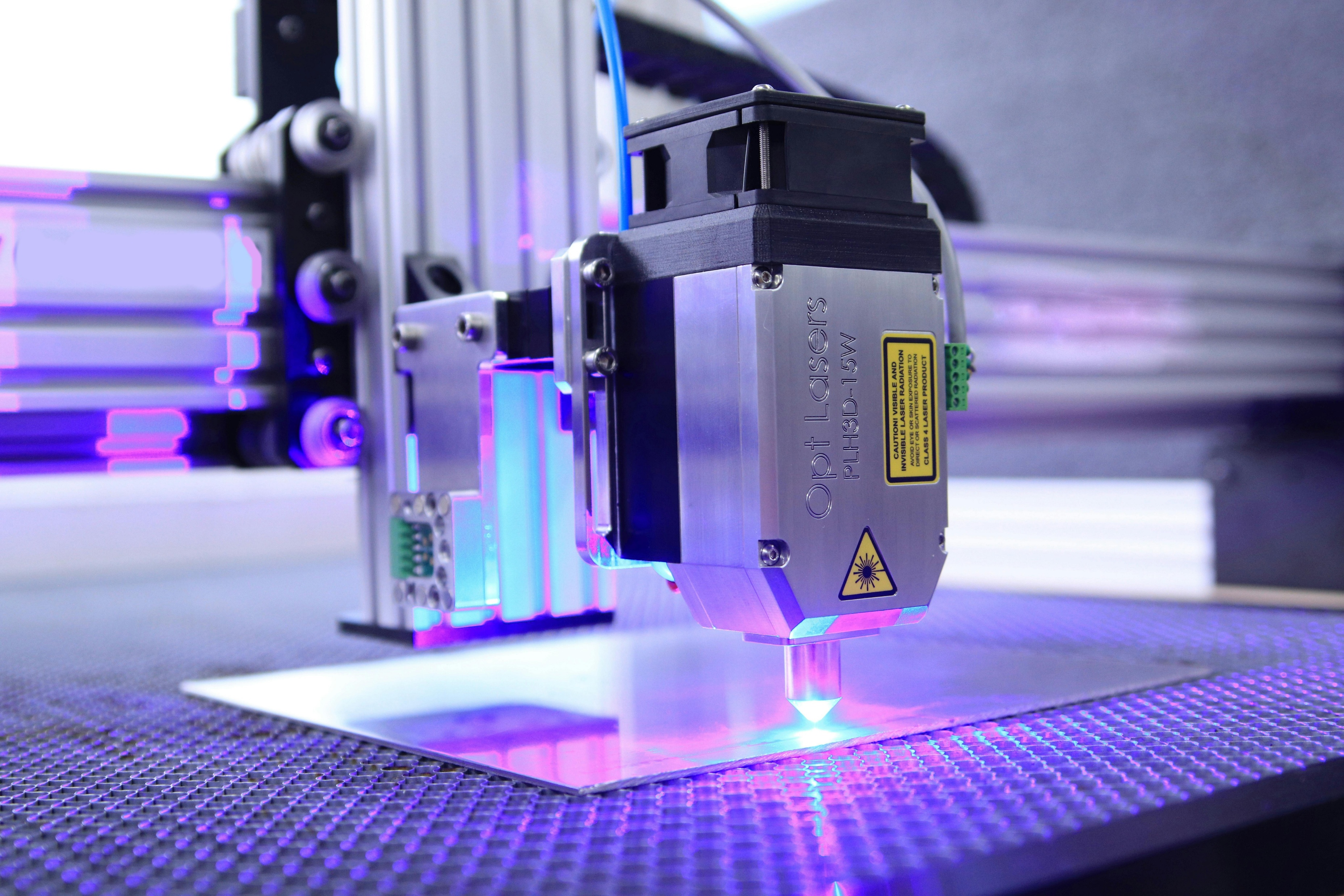 Laser Cutter
Use proper ventilation (turn on the fan and open the air valve).
The laser cutter will prompt if there is inadequate ventilation and will not start the operation until there is.
Calibrate the platform height of the workpiece to the laser.
Avoid looking directly at the laser beam.
[Speaker Notes: Image provided by: https://www.pexels.com/photo/close-up-shot-of-a-cnc-laser-7254457/]